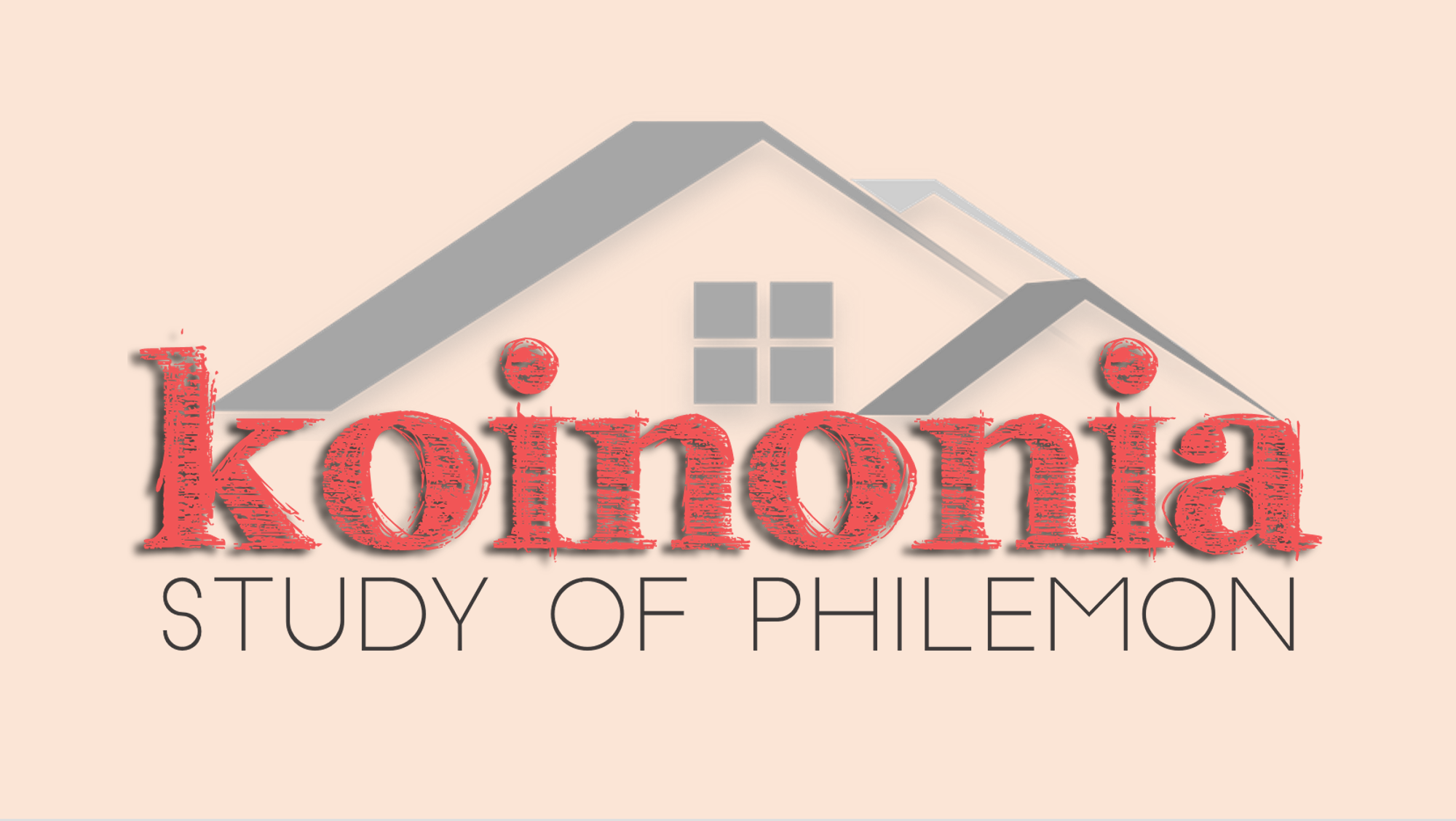 Why?
-Mission-
“God gives lonely people a family. He sets prisoners free, and they go out singing.” Psalm 68:6 (NIRV)
What?
&
How?
-Vision-
‘Vehicle’
Koinōnía
fellowship, sharing, community, participation, partnership, communion
Two dimensions: 1. being in agreement with and receiving from one another (inward), 2. being united in purpose and serving alongside each other in giving (outward)
Acts 2:42-47
42 They devoted themselves to the apostles’ teaching and to koinōnía (fellowship), to the breaking of bread and to prayer. 43 Everyone was filled with awe at the many wonders and signs performed by the apostles. 44 All the believers were together and had everything in common. …
Acts 2:42-47
…46 Every day they continued to meet together in the temple courts. They broke bread in their homes and ate together with glad and sincere hearts, 47 praising God and enjoying the favor of all the people. And the Lord added to their number daily those who were being saved.
Philemon
Koinōnía is COMMUNITY
“the church that meets in your home”
Life Groups are vehicles that carry out the Great Commission to make disciples
Philemon
6 I pray that you may be active in koinōnía (sharing) your faith…
Active- currently doing, engaged in; present tense
Paul's first petition is that Philemon's faith produce koinōnía
Philemon
6 I pray that you may be active in koinōnía (sharing) your faith, so that you will have a full understanding of every good thing we have in Christ. 
Inward/Receiving
‘understanding’ - not theoretical knowledge but knowledge acquired by experience
Philemon
6 I pray that you may be active in koinōnía (sharing) your faith, so that you will have a full understanding of every good thing we have in Christ. 
Inward/Receiving
Outward/Giving
Everyone using their gifts!
1 John 1:1-4
1 “That which was from the beginning, which we have heard, which we have seen with our eyes, which we have looked at and our hands have touched—this we proclaim concerning the Word of life. 2 The life appeared; we have seen it and testify to it, and we proclaim to you the eternal life,
1 John 1:1-4
which was with the Father and has appeared to us. 3 We proclaim to you what we have seen and heard, so that you also may have koinōnía (fellowship) with us. And our koinōnía (fellowship) is with the Father and with his Son, Jesus Christ. 4 We write this to make our joy complete.
Philemon
6 I pray that you may be active in koinōnía (sharing) your faith, so that you will have a full understanding of every good thing we have in Christ. 
Discipleship is not completely realized if we are not making disciples!
Philemon
6 I pray that you may be active in koinōnía (sharing) your faith, so that you will have a full understanding of every good thing we have in Christ. 
Discipleship is not completely realized if we are not making disciples!
Philemon
7 Your love has given me great joy and encouragement, because you, brother, have refreshed the hearts of the saints.
Koinōnía is COMMUNION
“I pray that you may be active in sharing your faith, so that you will have a full understanding of every good thing we have in Christ.”
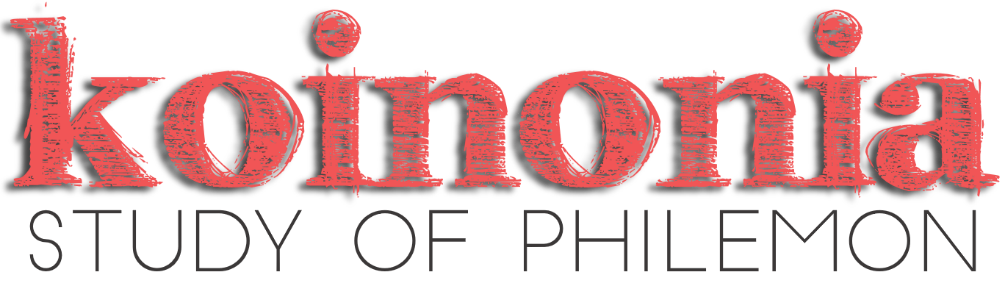